EXPERIMENTAL TESTS AND NUMERICAL MODELLING
 
ON EIGHT SLENDER STEEL COLUMNS

UNDER INCREASING TEMPERATURES
Jean-Marc FRANSSEN*, Bin ZHAO** and Thomas GERNAY*

* University of Liège, Belgium

** CTICM, France
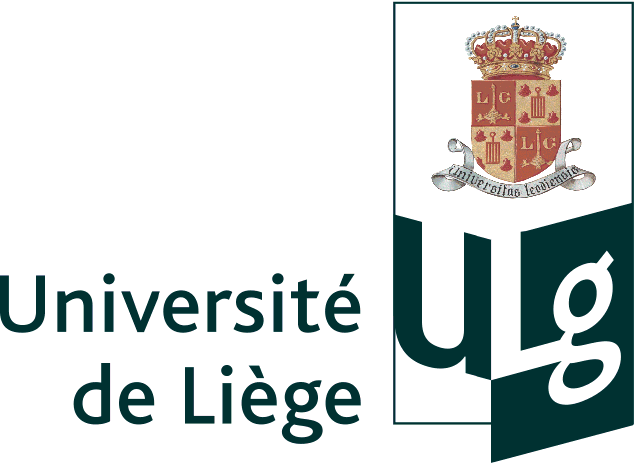 1
1) Introduction
2
At elevated temperature,stiffness of steel decreases faster than strength.
The likelyhood of local buckling is even higher
(factor 0,85 in Eurocode 3)
Design method based on 0,2% proof strength
or critical temperature of 350°C in Eurocode 3.
3
RFCS project FIDESC4 on class 4 sections (beams and columns)
FIDESC4 
CTICM
Technalia
Lindab
Univ. of Liege
Univ. of Aveiro
Univ. of Prague
Experimental tests
Numerical models
Parametric analyses
Design equations
4
2) Test set-up
Heating was achieved by electrical resistances (30 KVA):

Better control of the temperature increase

More uniform temperature distribution
5
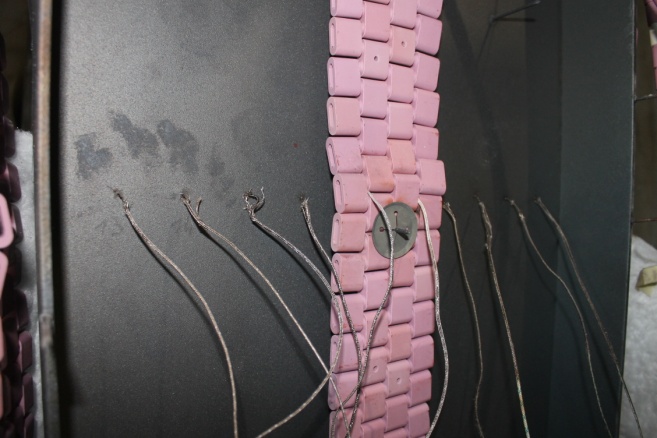 One heating mat + thermocouple tree
6
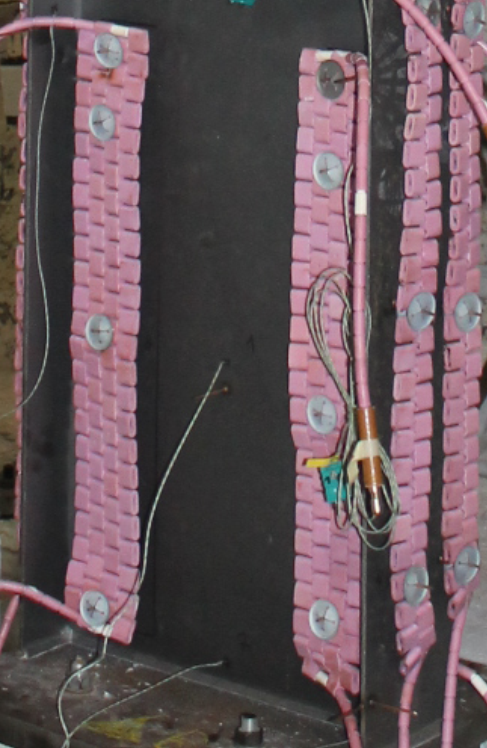 2 heating mats on the web
2 heating mats on one flange
7
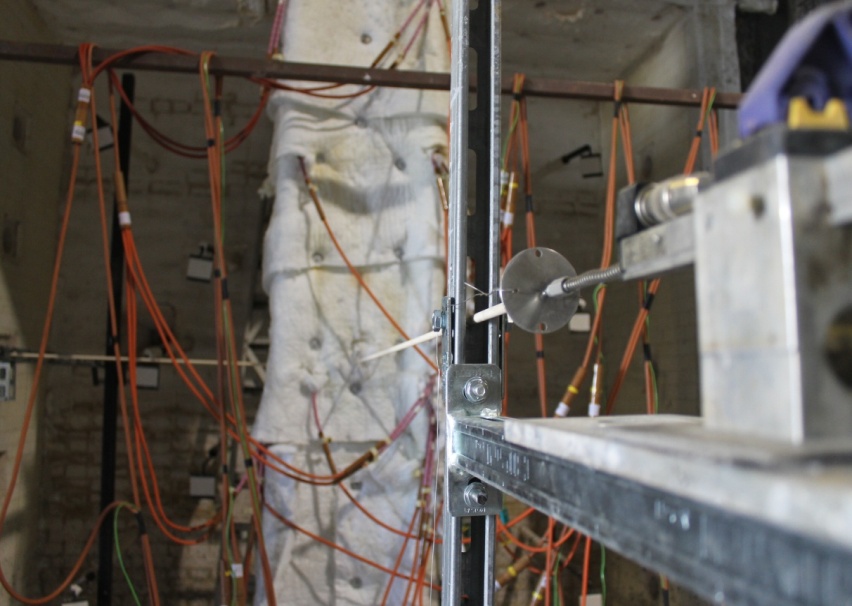 Column wrapped in ceramic mats + displacement transducer
8
First blank test @ 100°C/h  to control the uniform character of the temperature field.
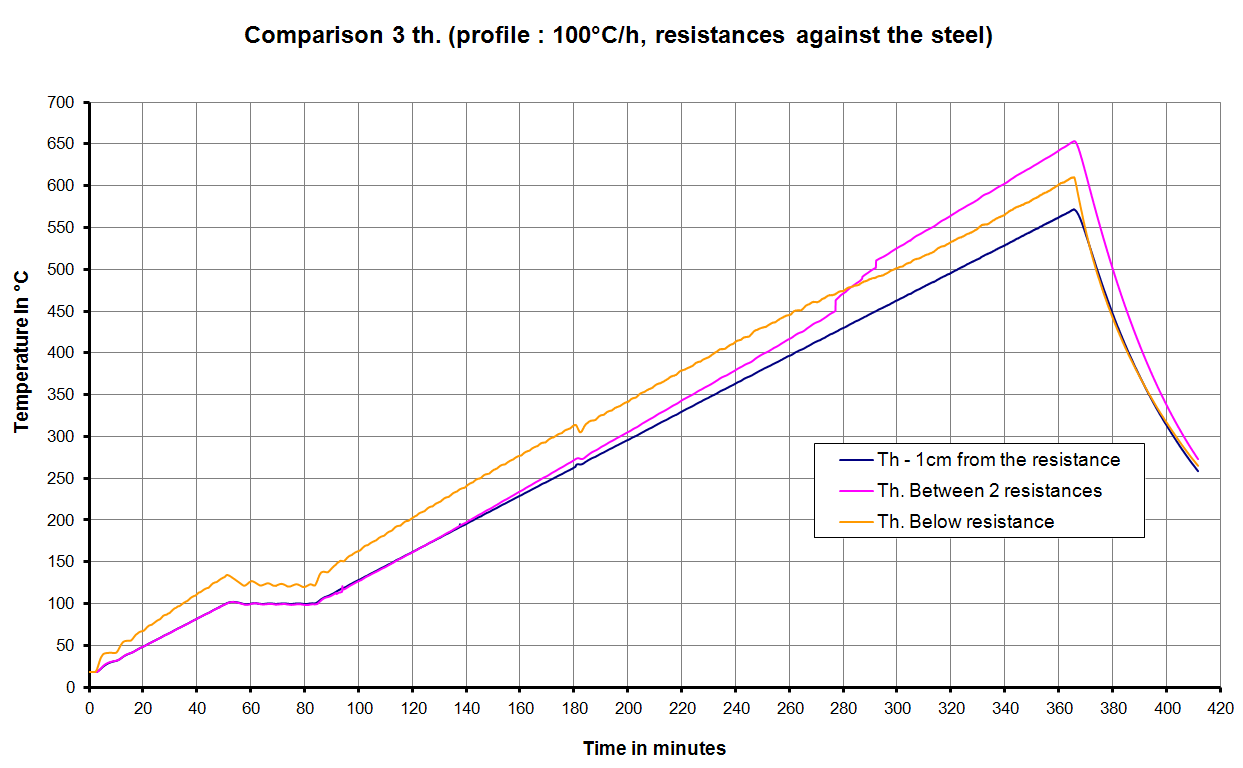 Differences up to 70°C !
9
Second blank test @ 100 and 200°C/h with a 10 mm gap between the ceramic pads and the steel member.
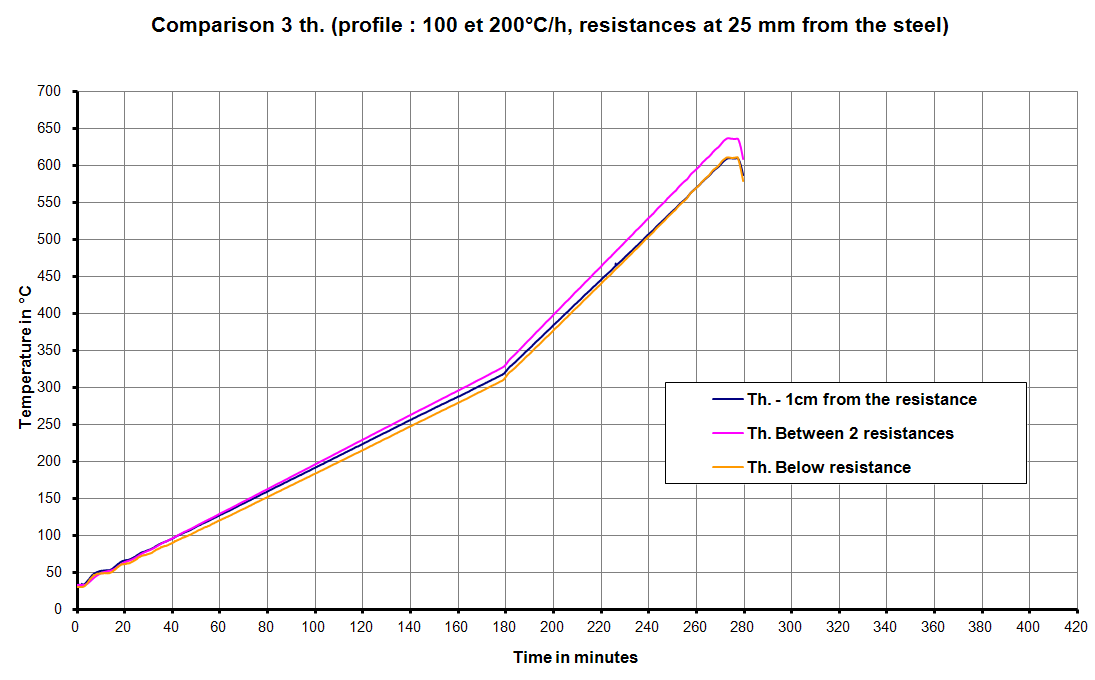 Differences ≤ 30°C
10
Geometrical imperfections have been measured
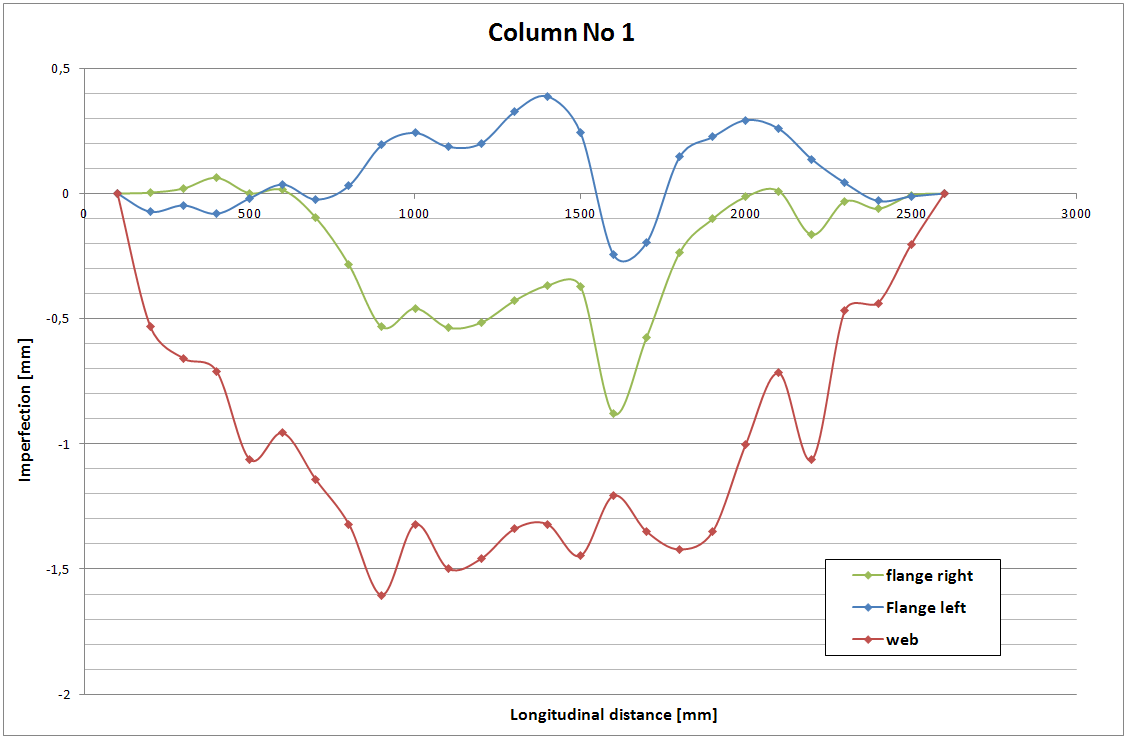 11
Boundary conditions: Pinned-pinned in one plane, fixed-fixed in the other plane Elongation unrestrained.
Note: preliminary numerical modeling showed that no lateral support was necessaery at mid level.
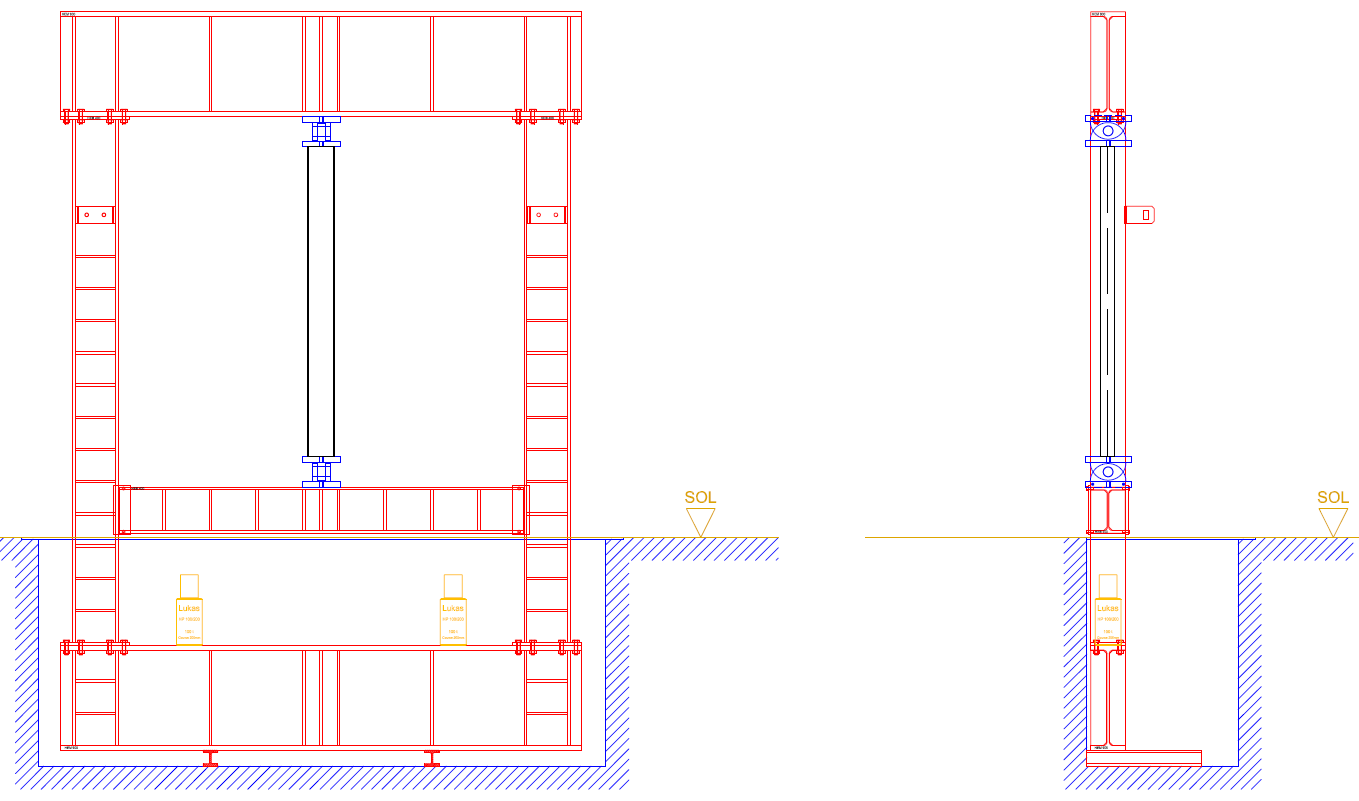 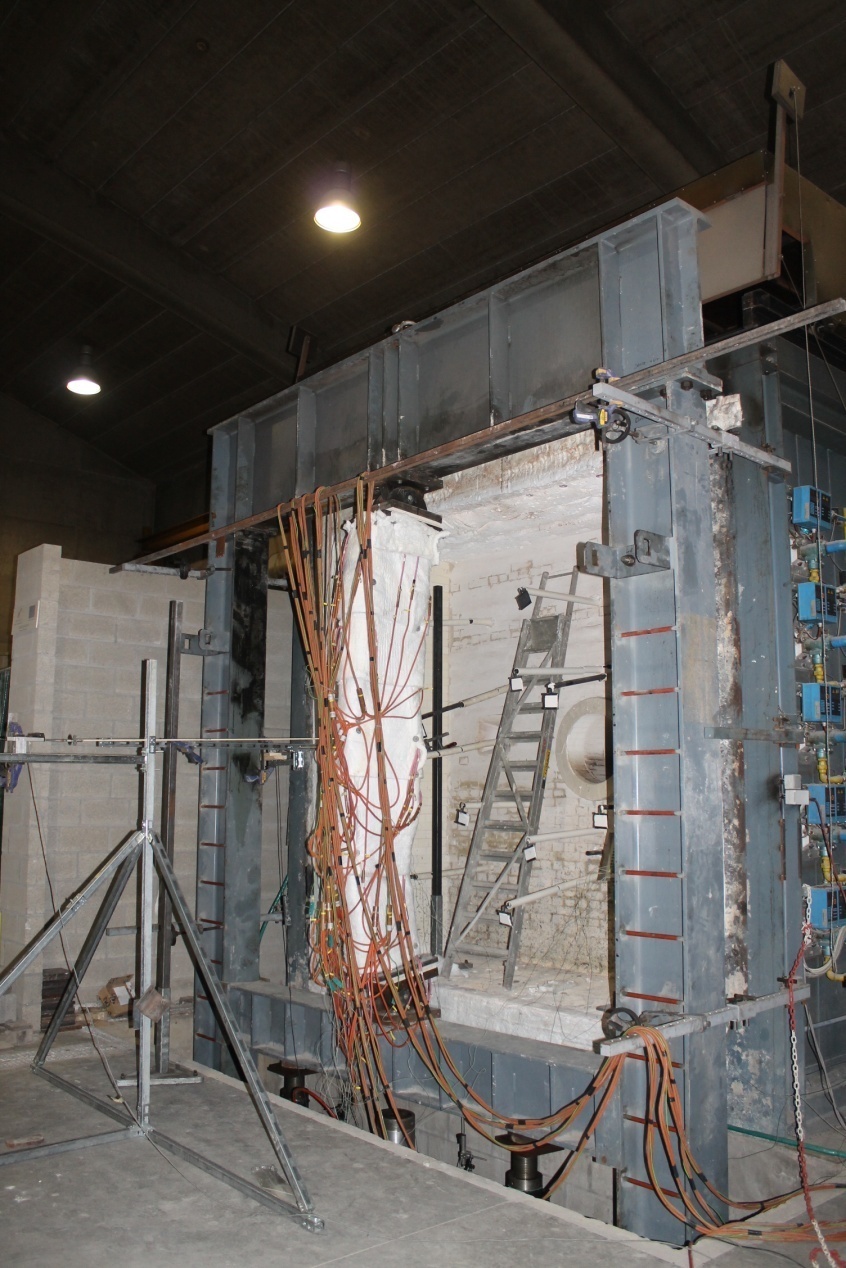 12
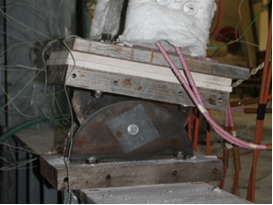 13
Hinged support (nylon bearings)
14
15
3) Main results
http://hdl.handle.net/2268/163773

Or Google « FRANSSEN ORBI »
16
17
Test No 1 – IPE240A
Failure modes: global buckling along the weak axis without local buckling
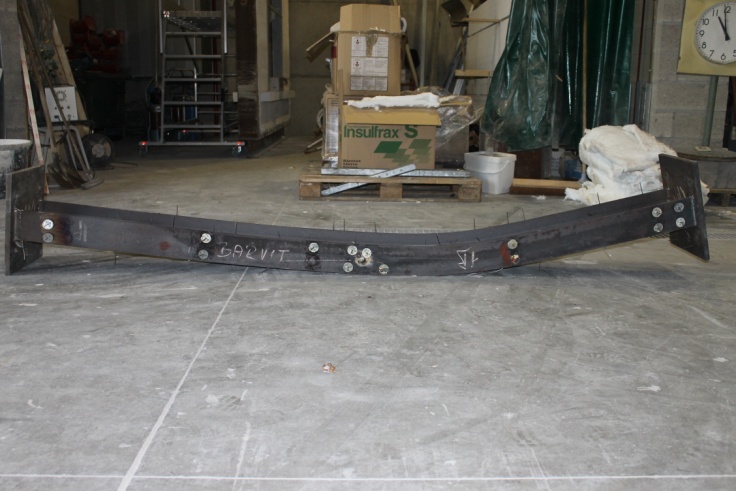 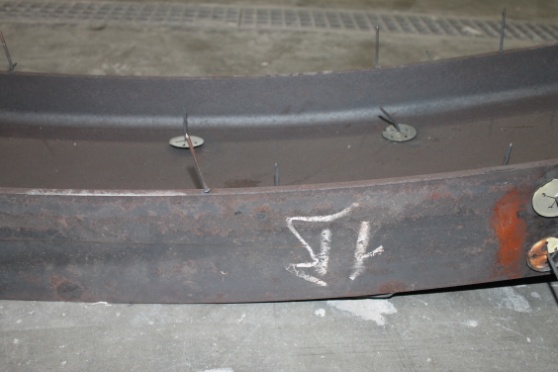 18
Test No 2
Failure modes: global buckling along the weak axis with local buckling of the flanges
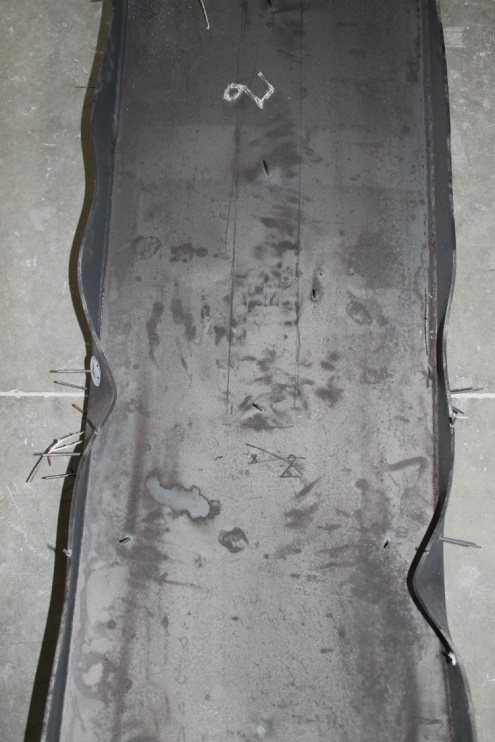 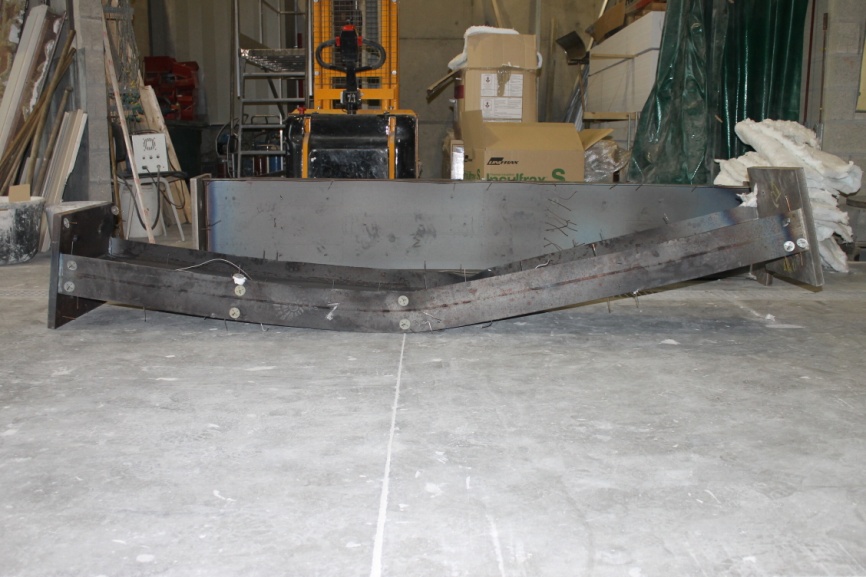 19
Test No 4
Failure modes:
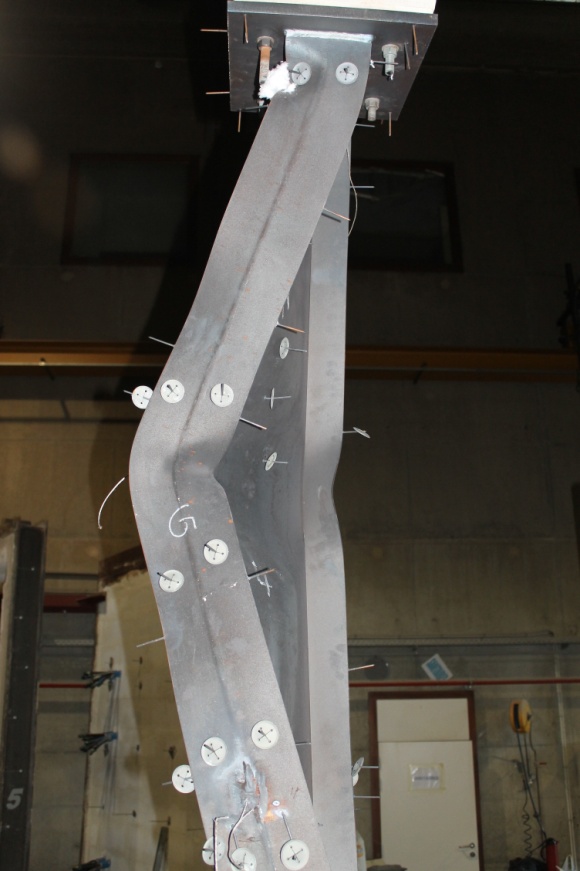 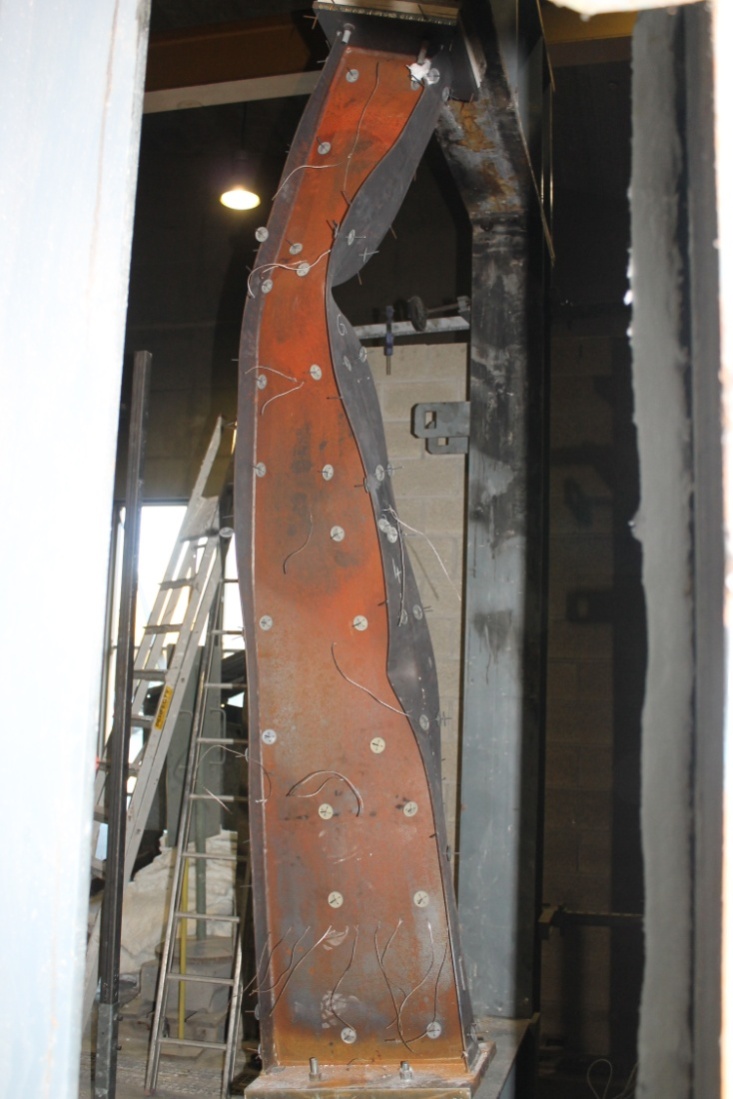 20
Test No 5
Failure mode:
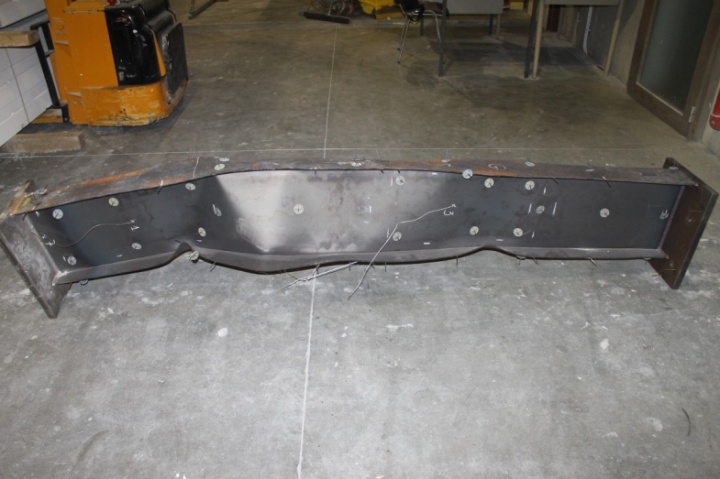 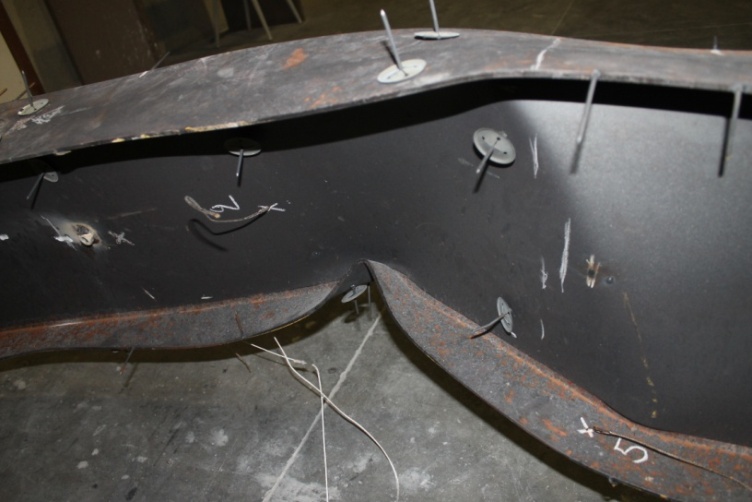 21
Test No 6
Failure mode:
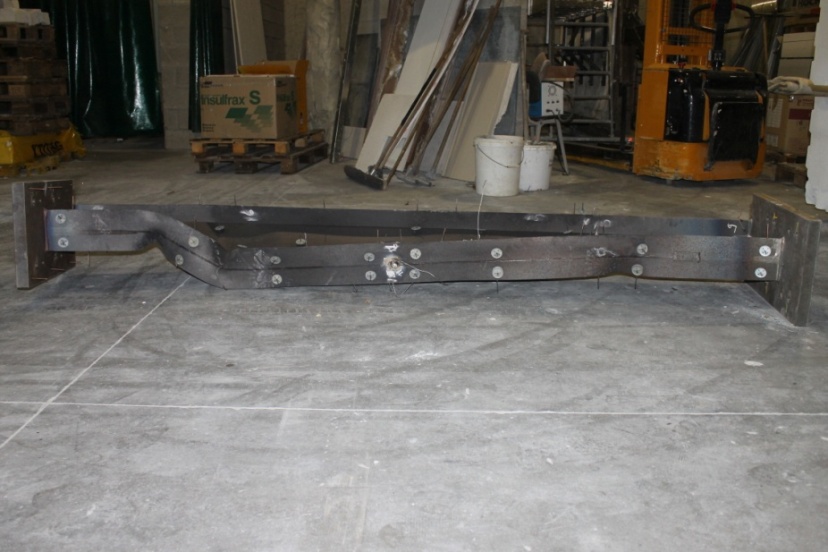 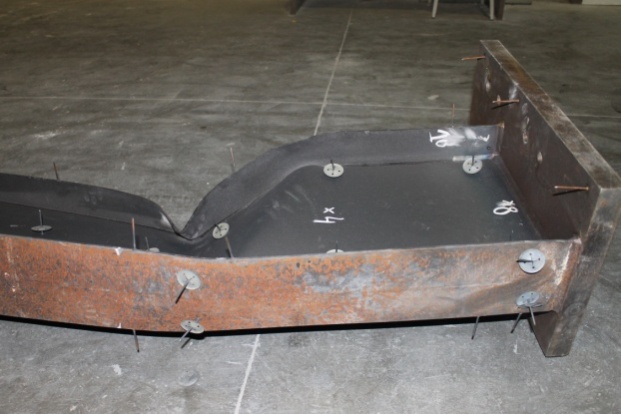 22
Test No 7
Failure mode:
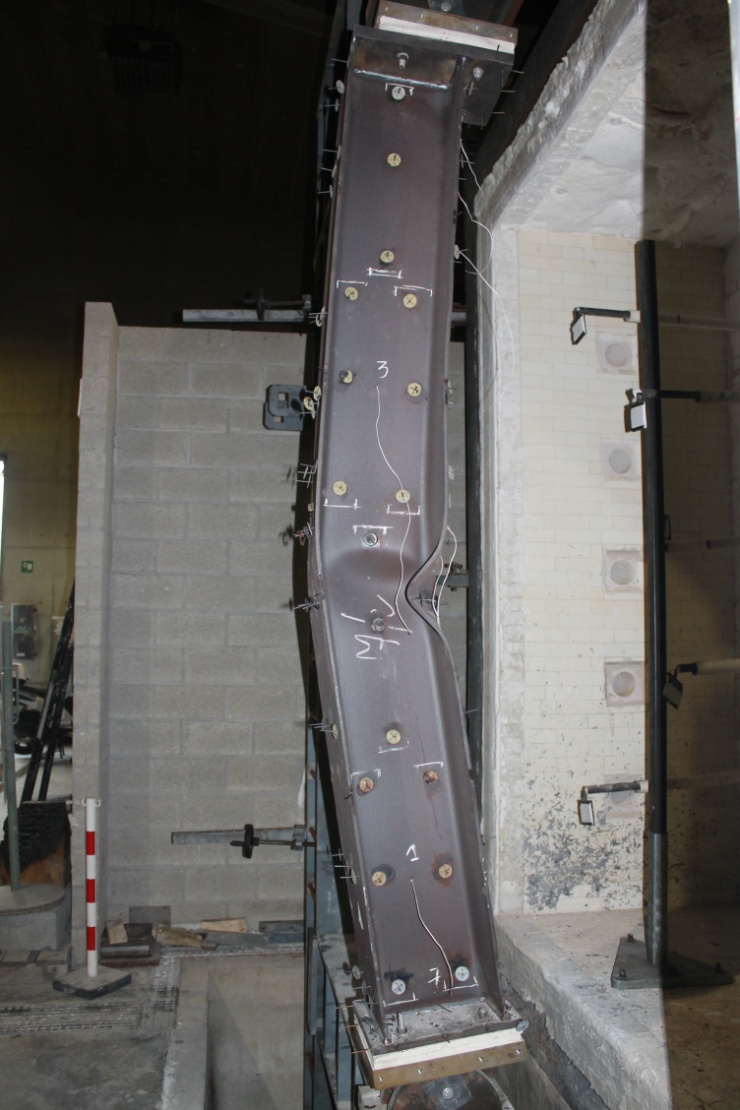 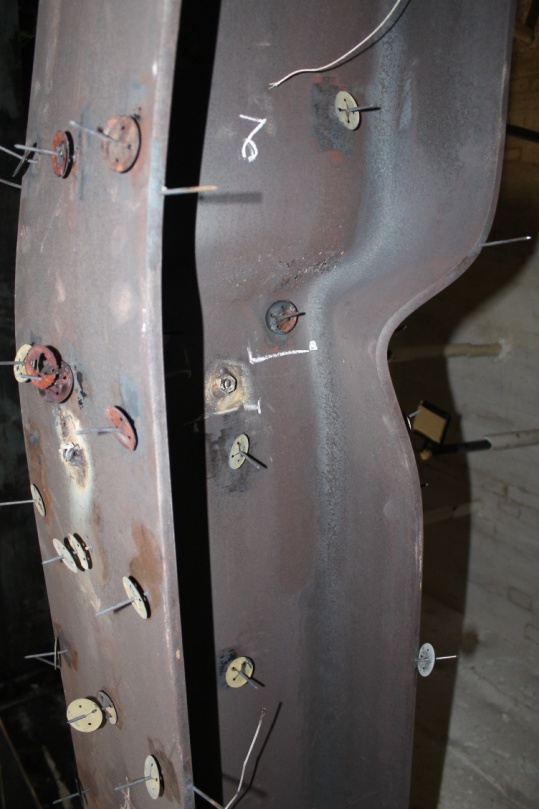 23
Test No 8
Failure mode:
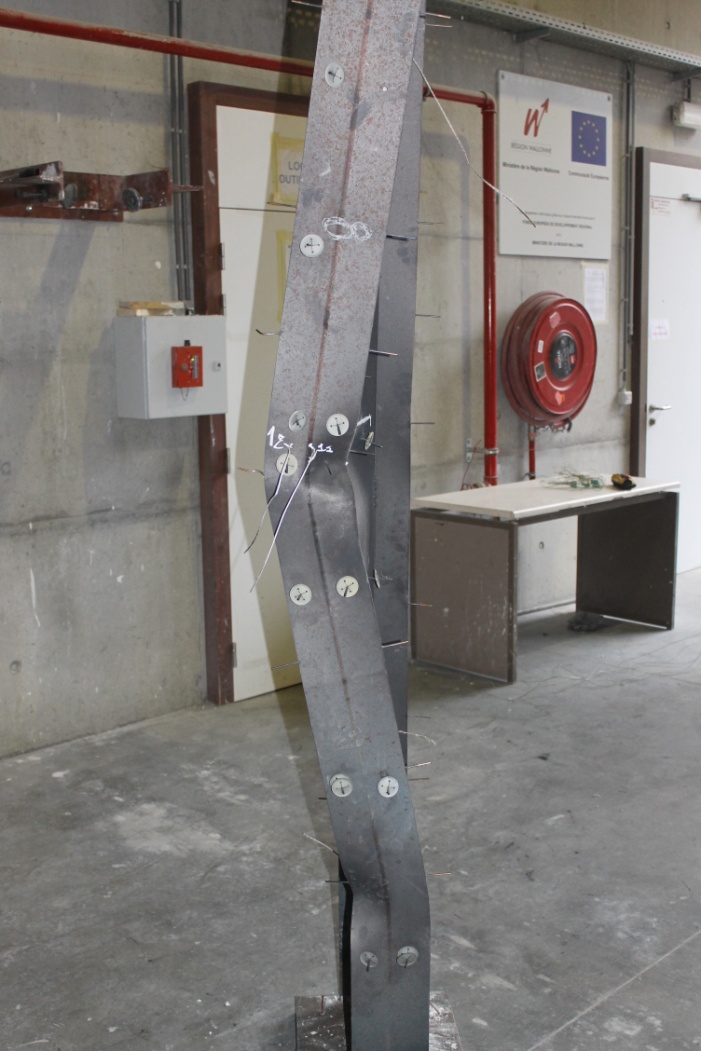 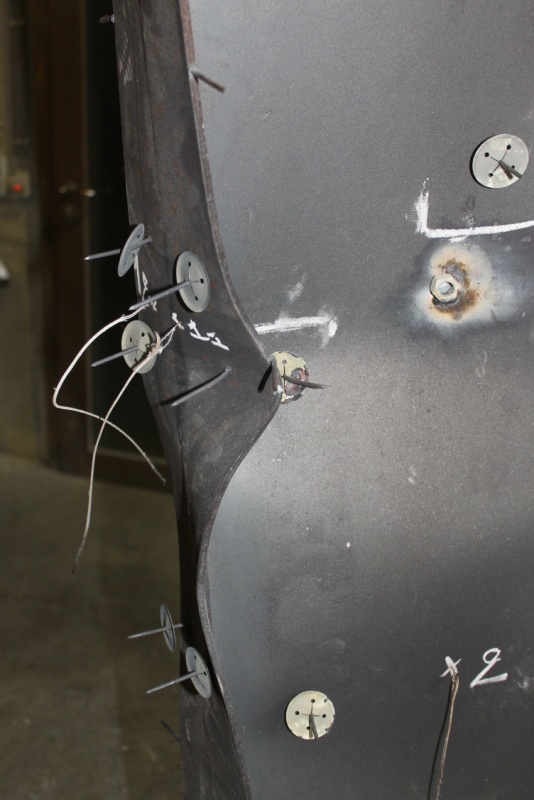 24
4) Numerical modelling
Based on measured values of 
yield strength 
Geometry (length, thickness, imperfections)

SAFIR shell finite element (8 elements for the flange, 8 elements for the web, 100 elements on the length)
25
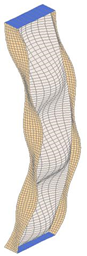 26
Geometrical imperfectionsFirst 2 Eigen modes from CAST3M
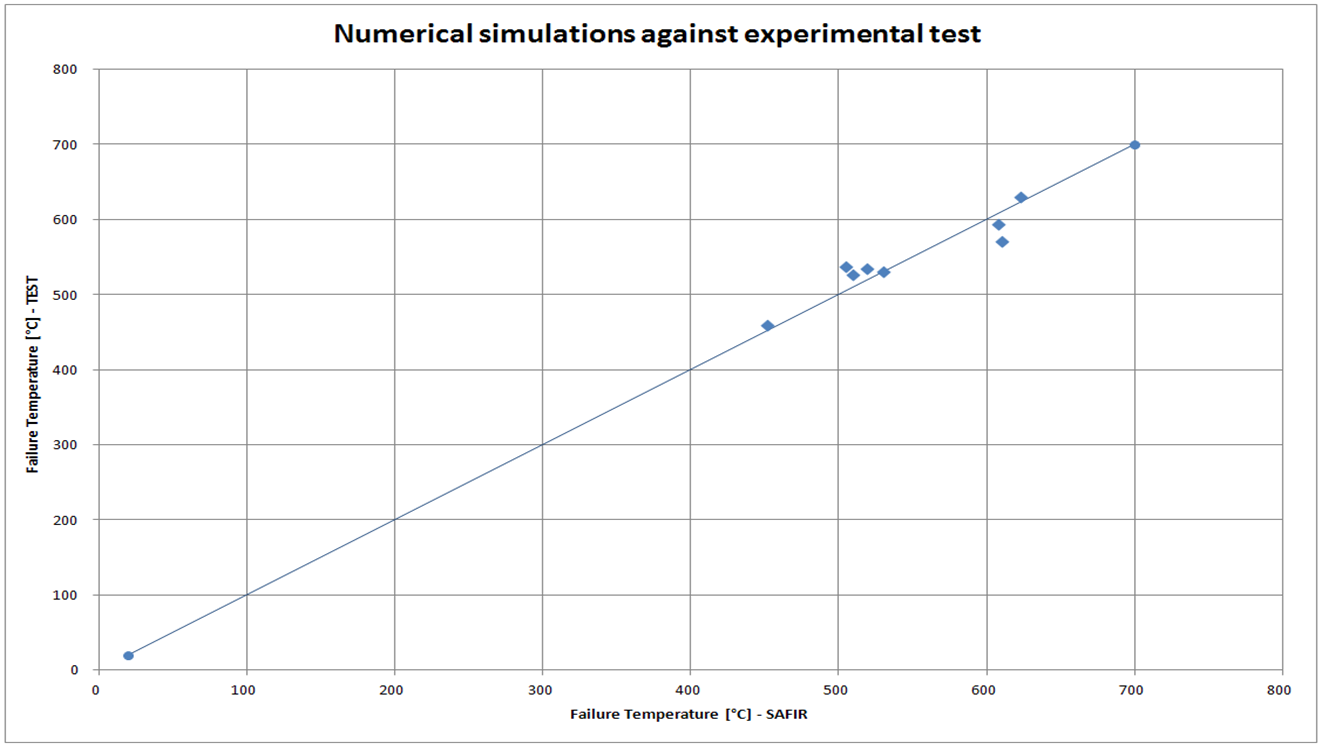 27
Numerical simulations / test resultsAverage: 1,01 – standard deviation: 0,04
5) What’s next?
Data base made in Liege of 5 000+ numerical tests performed on centrically loaded welded section steel columns
Note: other data bases built by other partners

Design equations under construction.
28
6) Conclusions
8 experimental tests performed under well controlled conditions

Well documented: all detailled results (will be) published in an « open data » phylosophy

Can be used to verify numerical models or design equations.
29